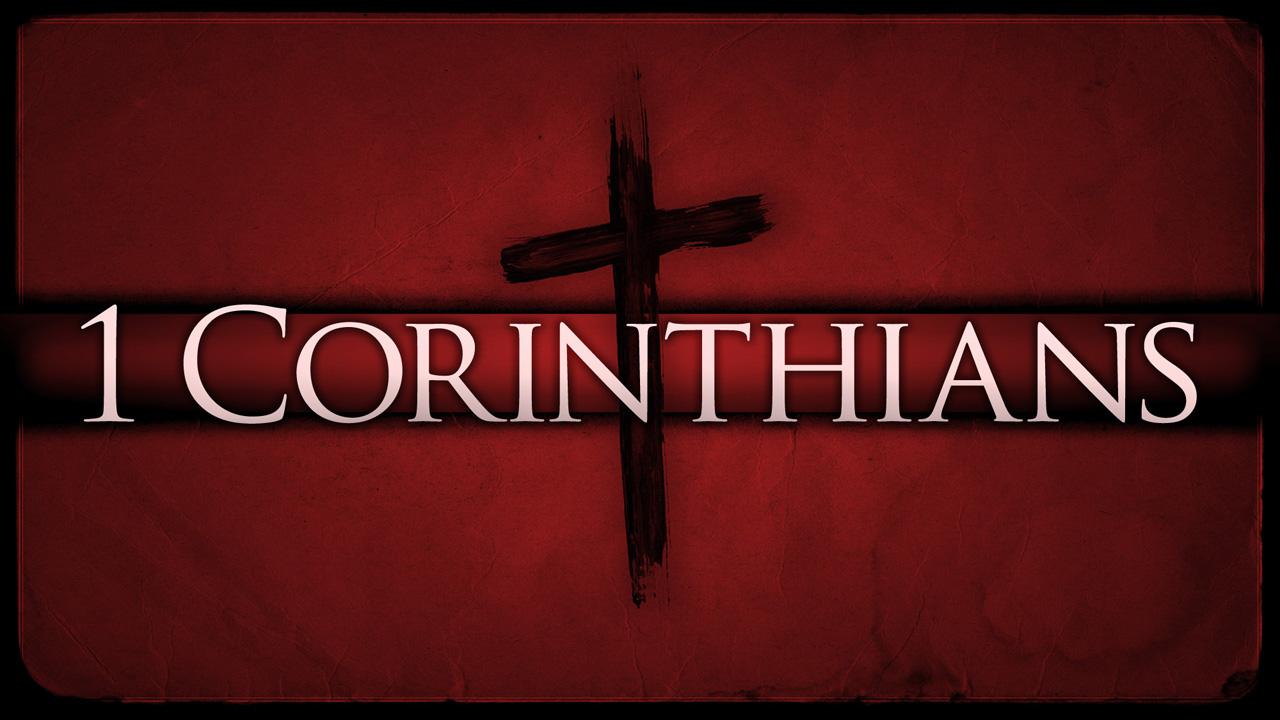 1 Corinthians 12

Spiritual gifts are for believers in Jesus
Spiritual gifts are for the common good
Spiritual gifts are given by the Spirit, as He wills
Every believer’s gift is important to the church
No gift is more important than another
No believer has all of the gifts
There are a variety of spiritual gifts
SPEAKING GIFTS
faith
teaching
prophecy
guidance
prophesying
encouraging
the word of wisdom
speaking in tongues
the word of knowledge
interpretation of tongues
distinguishing between spirits
SERVING GIFTS
giving
mercy
healing
serving
healing
helping
leadership
miraculous powers
Romans 12:6-8
1 Cor 12:8-10, 28
1 Peter 4:11
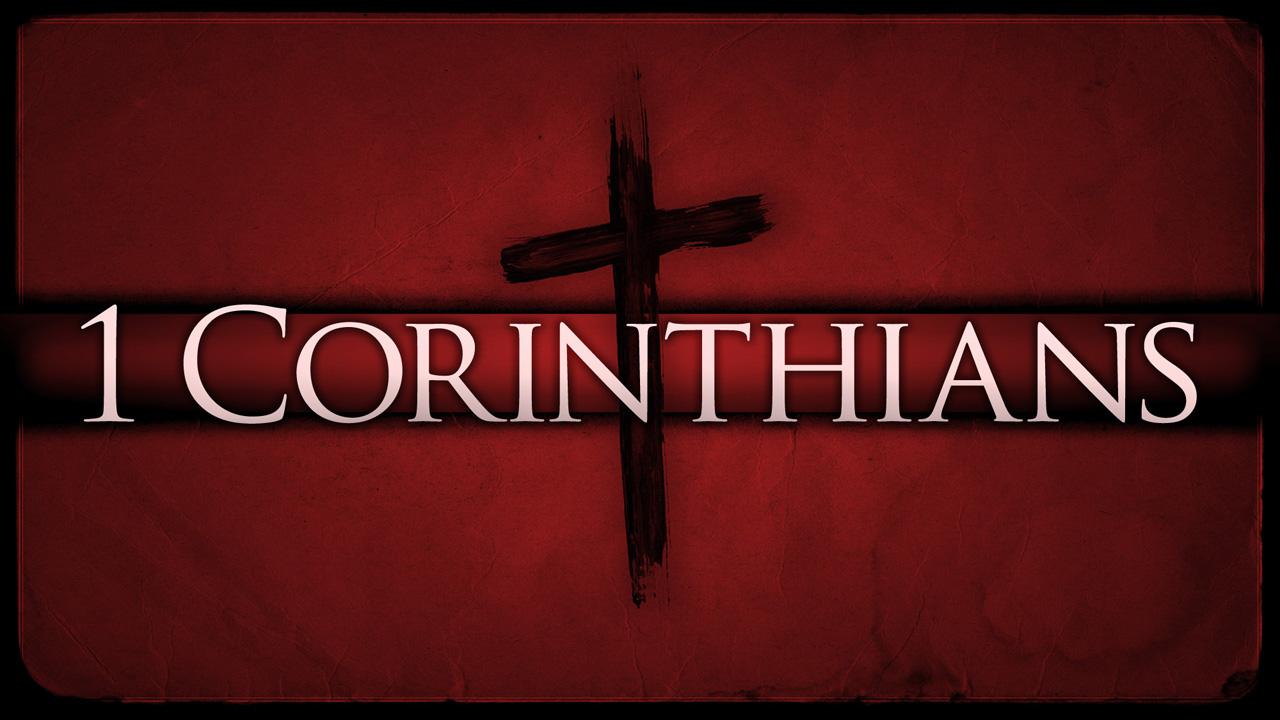 13:1-13
But the greatest of these is love.
(The Priority of Love: vs. 1-3)

If I speak in the tongues of men or of angels, but do not have love, I am only a resounding gong or a clanging cymbal. If I have the gift of prophecy and can fathom all mysteries and all knowledge, and if I have a faith that can move mountains, but do not have love, I am nothing. If I give all I possess to the poor and give over my body to hardship that I may boast, but do not have love, I gain nothing.
If I speak in the tongues of men or of angels, but do not have love, I am only a resounding gong or a clanging cymbal. If I have the gift of prophecy and can fathom all mysteries and all knowledge, and if I have a faith that can move mountains, but do not have love, I am nothing. If I give all I possess to the poor and give over my body to hardship that I may boast, but do not have love, I gain nothing.
If I speak in the tongues of men or of angels,
but do not have love,
I am only a resounding gong
or a clanging cymbal.
If I have the gift of prophecy and can fathom all mysteries and all knowledge, and if I have a faith that can move mountains, but do not have love,
I am nothing.
If I give all I possess to the poor and give over my body to hardship that I may boast, but do not have love,
I gain nothing.
Spiritual Gifts - Love = Noise or Nothing
Spiritual Gifts + Love = Christ glorified and church strengthened
How we use our spiritual gifts
is more important than
our possession of spiritual gifts.
teaching    prophecy
guidance    leadership
serving    healing    helping
prophesying    encouraging
faith    giving    mercy    healing
miraculous powers    the word of wisdom
speaking in tongues    the word of knowledge
interpretation of tongues    distinguishing between spirits
LOVE
LOVE
Eros:  erotic love (physical attraction)
Storge:  natural love (within a family)
Phileo:  warm love (between friends)
Agape:  sacrificial love (God’s love for the world)
LOVE
Agape:  sacrificial love (God’s love for the world)

It is not based on feeling or on the response of others
It is unmerited and others-focused
It is an action-based love
It is a love that seeks to give
If I speak in the tongues of men or of angels, but do not have agape love, I am only a resounding gong or a clanging cymbal. If I have the gift of prophecy and can fathom all mysteries and all knowledge, and if I have a faith that can move mountains, but do not have agape love, I am nothing. If I give all I possess to the poor and give over my body to hardship that I may boast, but do not have agape love, I gain nothing.
(The Picture of Love:  vs 4-7…in the usage of your spiritual gifts...)

Agape Love is patient, agape love is kind. It does not envy, it does not boast, it is not proud. It does not dishonor others, it is not self-seeking, it is not easily angered, it keeps no record of wrongs. Agape Love does not delight in evil but rejoices with the truth. It always protects, always trusts, always hopes, always perseveres.
(The Permanence of Love:  vs 8-13)
Love never fails. But where there are prophecies, they will cease; where there are tongues, they will be stilled; where there is knowledge, it will pass away. For we know in part and we prophesy in part, but when completeness comes, what is in part disappears. When I was a child, I talked like a child, I thought like a child, I reasoned like a child. When I became a man, I put the ways of childhood behind me. For now we see only a reflection as in a mirror; then we shall see face to face. Now I know in part; then I shall know fully, even as I am fully known. And now these three remain: faith, hope and love.But the greatest of these is love.
We love because he first loved us.
1 John 4:19
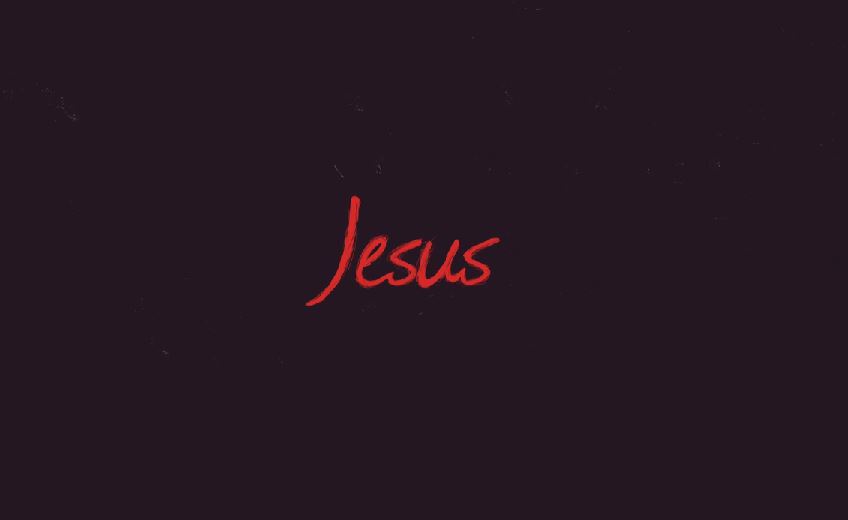